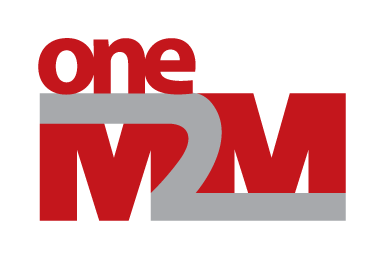 WG5 - MAS Progress Report at TP #16
Group Name: WG5 MAS (Management, Abstraction & Semantics)
Source: Yongjing Zhang (Huawei, WG5 Chair)
Meeting Date: 2015-03-23 to 2015-03-27
Agenda Item: TP#16, Item 9.3, Reports from Working Groups
Issues for DECISION in TP
N/A
2
Issues for DISCUSSION in TP
Issue 1:<text>
Issue 2:<text>
N/A
3
Issues for INFORMATION in TP
Deliverables/WIs addressed
MAS
TR-0007 (WI-0005)	Semantic Study
TR-0017 (WI-0017)	Home Domain Abstract Info. Model
TS-0012 (WI-0025)	oneM2M Base Ontology
Joint with REQ & ARC
TS-0002 (WI-0001)	Requirement
TS-0001 (WI-0002)	Architecture
TS-0007 (WI-0011)	Service Components
TS-0014 (WI-0024)	LWM2M Interworking
4
Highlights
TS-0001 Functional Architecture
Bug fix (MNT)
Agreed contributions by MAS/ARC:



TS-0007 Service Component
Editorial/Editor’s note cleanup
Agreed contributions by WG2/WG5 :
5
Highlights
TS-0014 (WI-0024) LWM2M_Interworking 
LWM2M overview, interworking architecture, object mapping 
Agreed contributions:




TS-0002 (WI-0001) Requirement 
R2 requirements on Semantics, LWM2M interworking
Agreed contributions:
6
Highlights
TR-0007 (WI-0005): Study on Abstraction & Semantics
Intensive discussion on 
Semantic CSF: relationship with DMR and repository clarified
resource structure for semantic annotation (attribute vs. resource)  go with semantic annotation using multiple attributes (categories/aspects TBD)
mapping with external ontologies (e.g. SAREF)
oneM2M base ontology design  import from existing ontologies is unavoidable, first focus on the ‘concepts’ based on needs
Agreed contributions:



Output version: v2.4.0
Current status: Change Control
WI Progress: 5%
7
Highlights
TS-0012 (WI-0025)	oneM2M Base Ontology
Skeleton available
Initial oneM2M Base Ontology 
Agreed contributions:




Output version: v0.1.0
Current status: Draft
WI Progress: 10%
8
Highlights
TR-0017 (WI-0017): Home Domain Abstract Information Model
Analysis on AllJoyn and Homekit models
Initial proposal for oneM2M abstract model 
Agreed contributions:




Output version: v 0.2.0
Current status: Draft 
WI Progress: 10%
9
Highlights
HGI SDT progress report:



Could be future input to TR-0017 (Home Domain Abstract Information Model)
10
Open Issues
N/A
11
Open Action Items
12
Next Steps –Semantics
“Semantic engine” CSF description
oneM2M base ontology
Map/link to SAREF, SSN 
Resource structure for annotation
Architectural high level flow and examples
Generic Interworking
Suggestion: clarifications & usage examples highly recommended for input solutions.
Reminder: TR-0007 is under Change Control, further contribution MUST be submitted as CR against WI-0005
13
Next Steps – Abstraction
Take into account HGI SDT (MAS-2015-0542)
SDT v2.0 may be available soon for comment 
Inter-alliance conf-call to be held at end of April (TBD) to collect feedback on SDT v2.0  
oneM2M feedback should be provided asap.
Analysis on other data models (e.g. ECHONET)
14
Next Meetings / Calls
Conference Calls
MAS#16.1: Monday, Apr 20, 2015, UTC 13:00-16:00
HGI/MAS joint discussion (13:00-14:30)
1. Intro to HGI SDT 
2. Intro to oneM2M WI-0017 (home domain device abstraction) & WI-0025 (base ontology)
3. technical discussion/clarification e.g. 'event', applicability of SDT outside gateway, … (to be collected via email reflector)
4. timelines alignment between HGI/oneM2M
MAS dedicated (14:30-16:00) 
MAS#16.2: Monday, May 04, 2015, UTC 13:00-16:00 
Face-to-Face
MAS#17.0: May 18-22, Sapporo, Japan
15
Thank You!